Young Talents
Lernende gewinnen. Zukunft sichern!
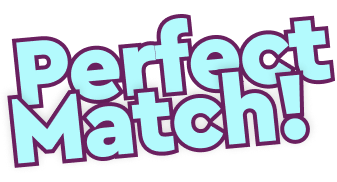 Das Yousty-Team
Zusammen setzen wir uns für den perfekten Match von Unternehmen und Lernenden ein!
Yousty AG
Yousty.ch  
DAS Berufsbildungsportal der Schweiz.
Bedient 4000 Lehrbetriebe. Seit 2009.
Professional.ch  
Technologisch voraus, mit bestem Service.
Bedient über 300 führende KMU. Seit 2016.
Für Sinn und Kompetenz bei der Arbeit.
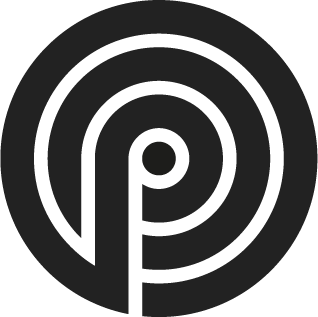 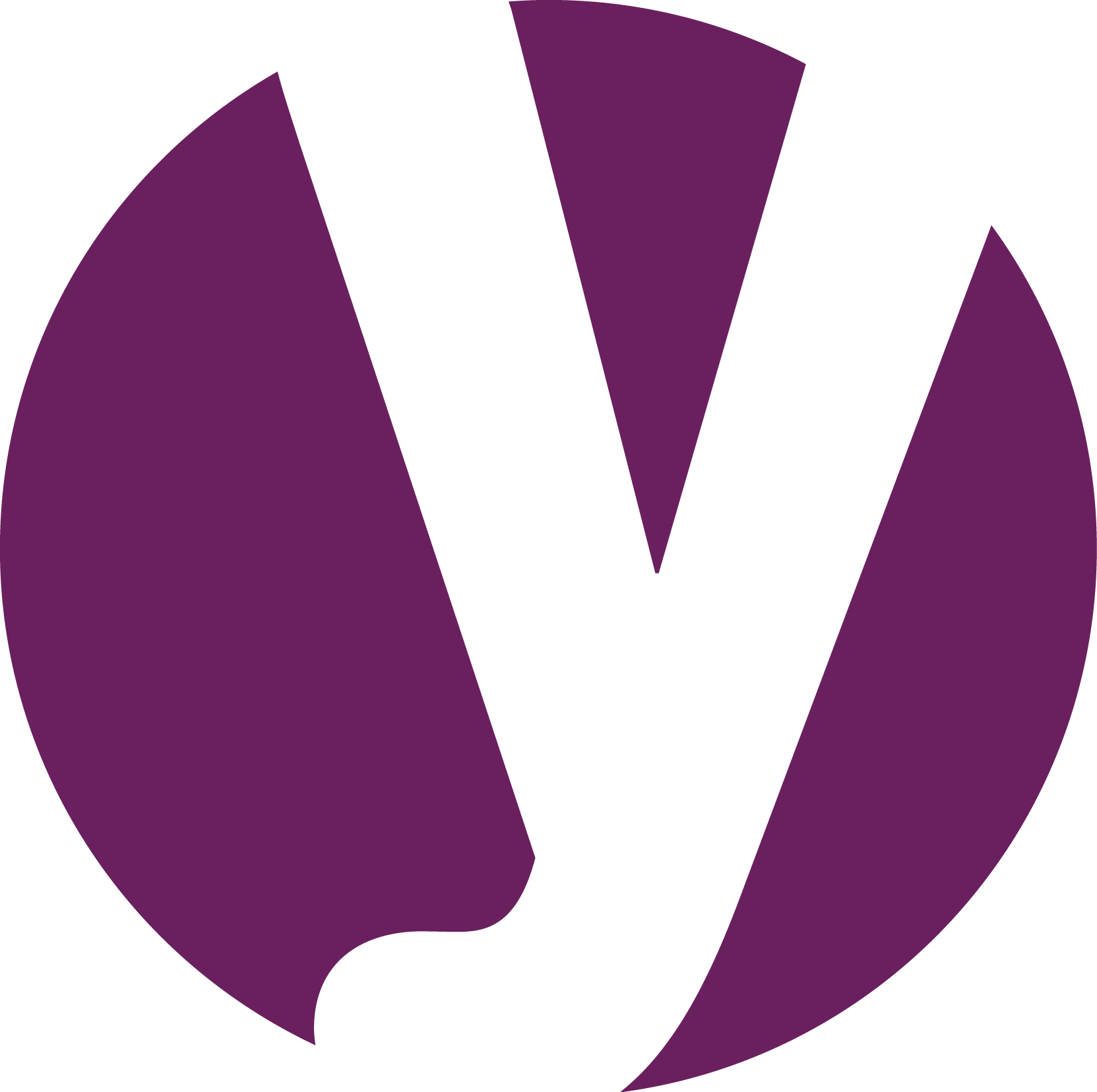 Für den besten Start ins Berufsleben.
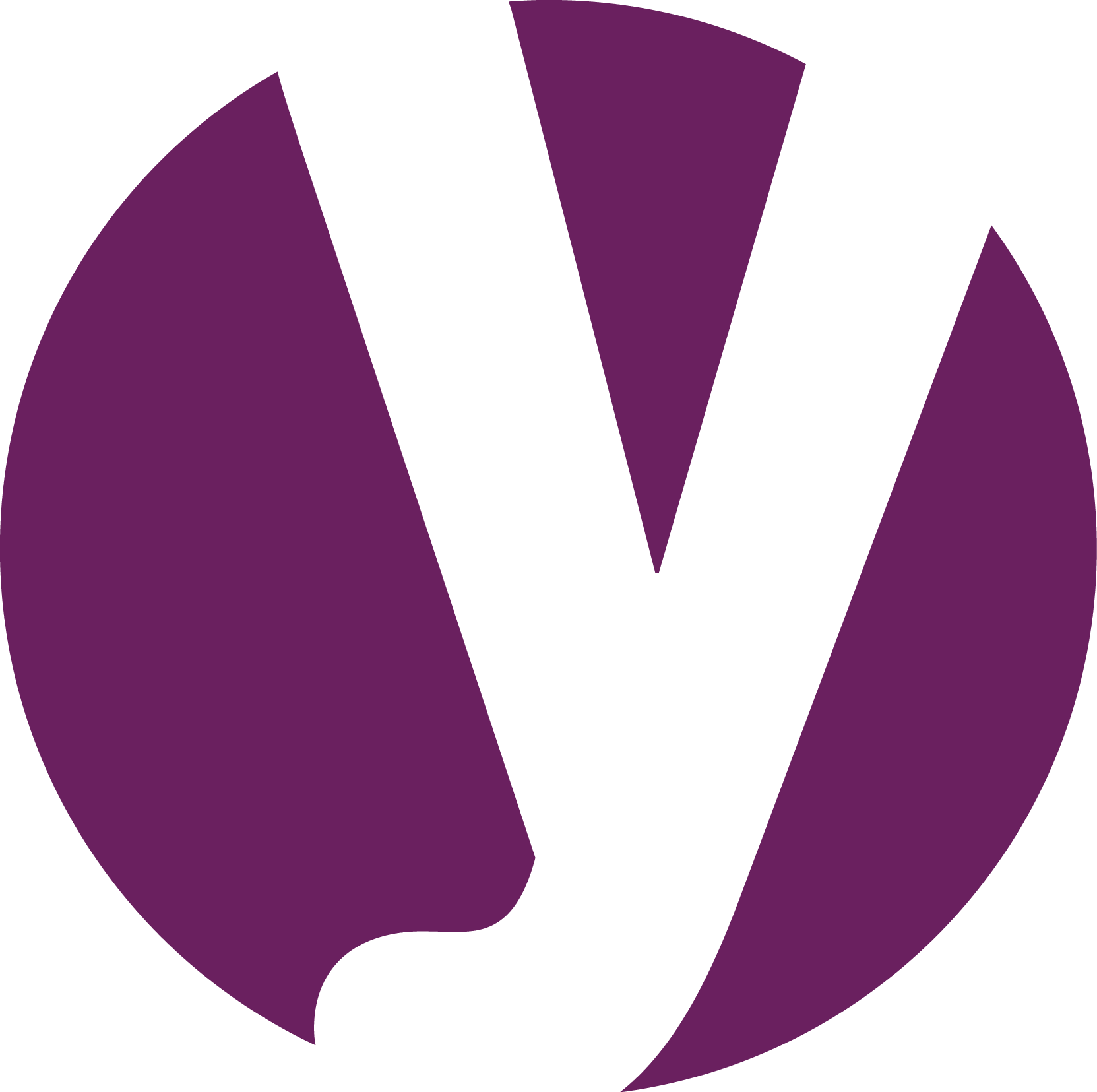 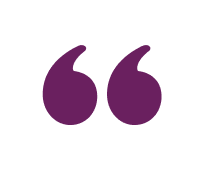 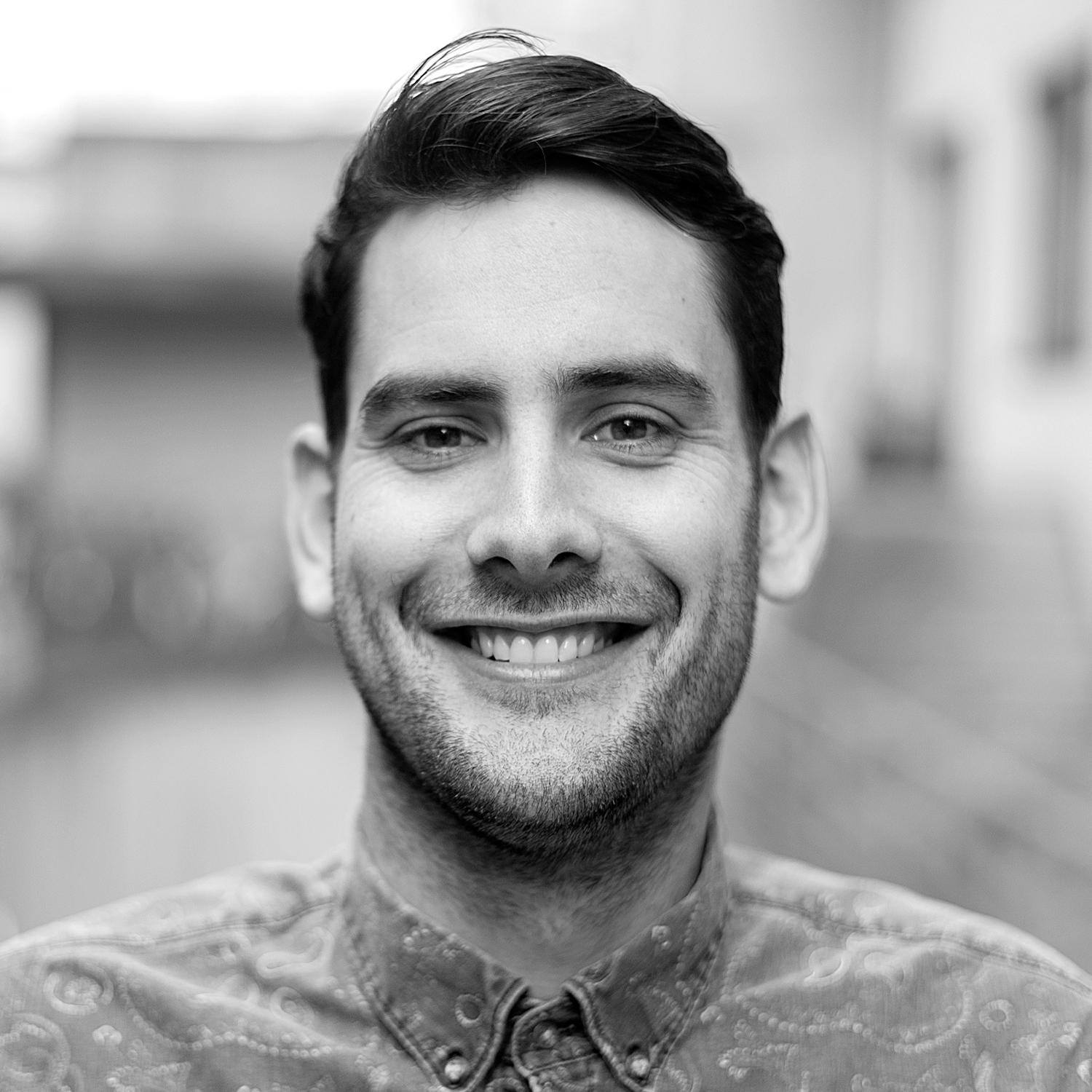 "Some people want it to happen, some wish it would happen, others make it happen" 
- Michael Jordan
Michael Jacobsen hat nach erfolgreichem Abschluss der Sport-KV-Lehre spannende und prägende Erfahrungen als Profi-Basketballer im In- und Ausland gesammelt. Seit 2012 setzt Michael seine Energie bei yousty.ch und professional.ch ein, da er seine positiven Erfahrungen mit Jugendlichen und Unternehmen teilen möchte.
Michael Jacobsen
Geschäftsführer
079 258 77 19
michael.jacobsen@professional.ch
[Speaker Notes: DM]
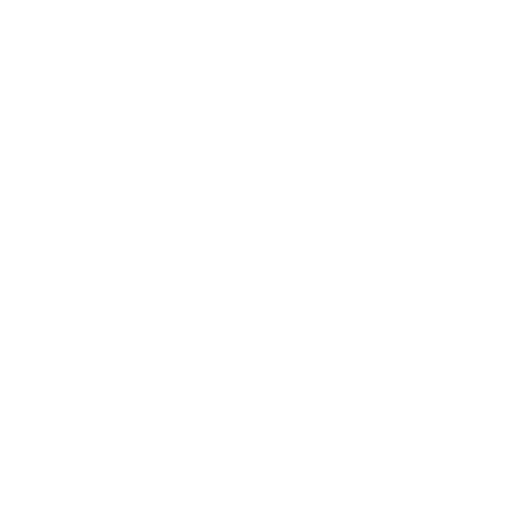 Wert der Berufsbildung
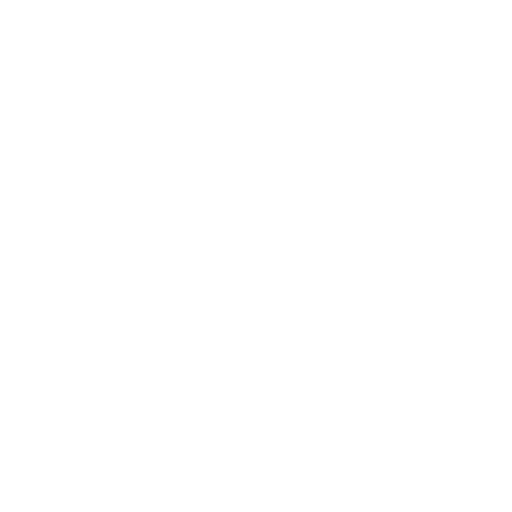 Wer sind die »Young Talents«?
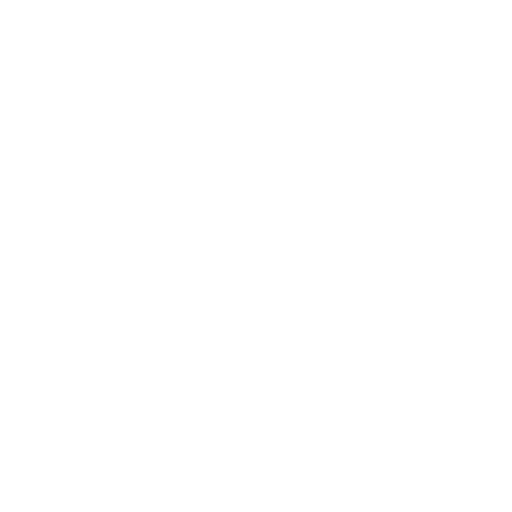 Handlungsempfehlungen
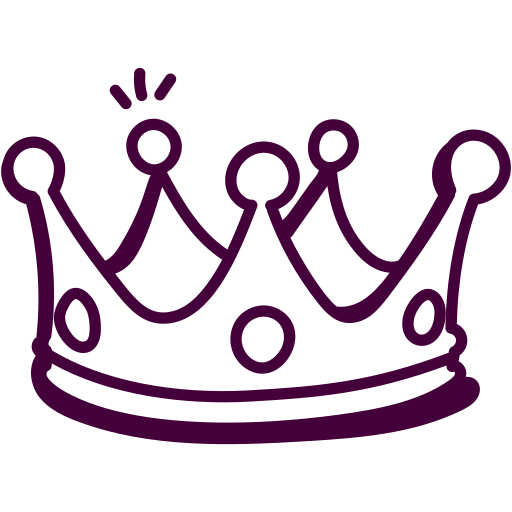 Young Talents
Warum sind wir 
heute hier?
Erneuter Anstieg der offenen Stellen
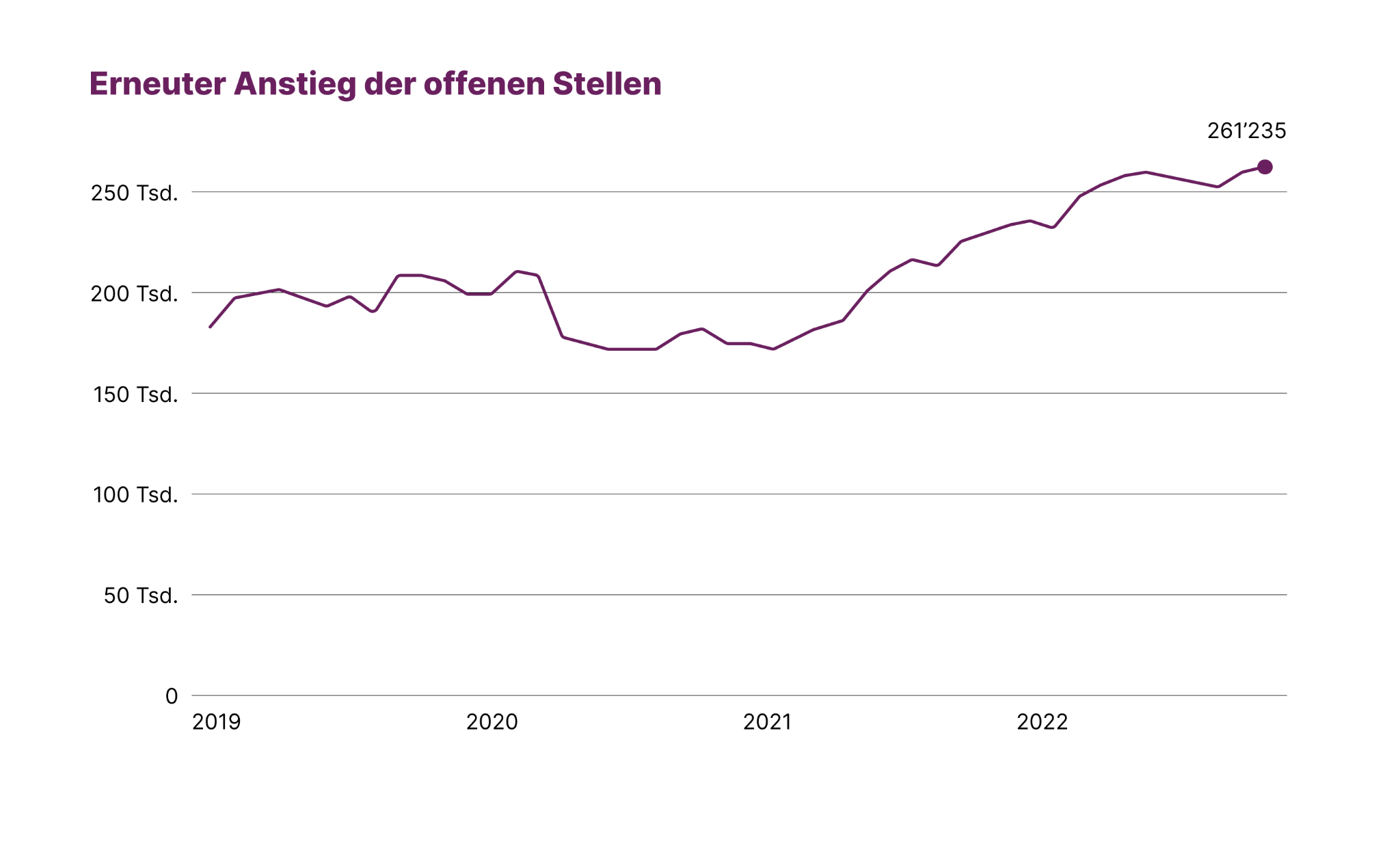 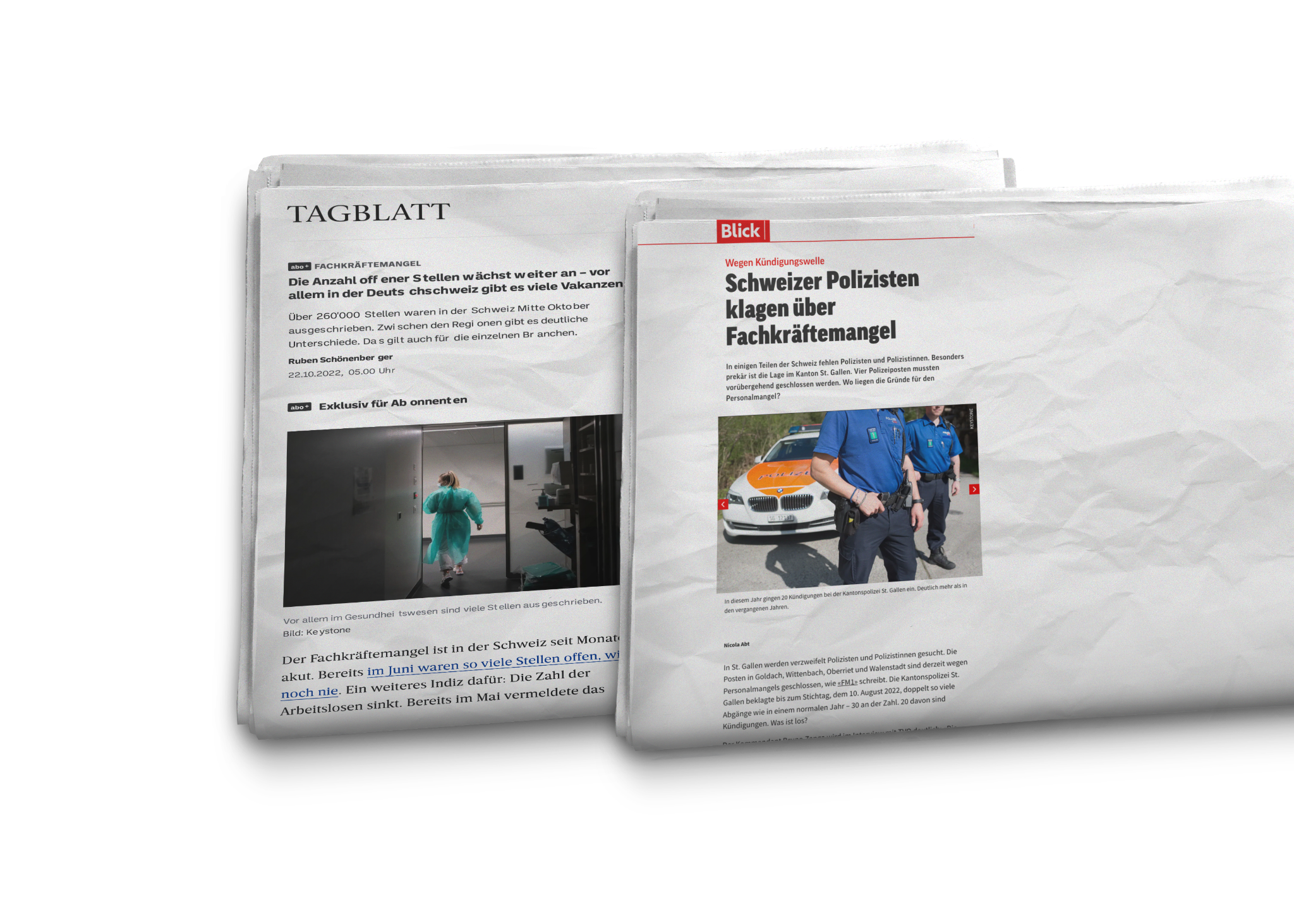 99+
Demografische Einordnung
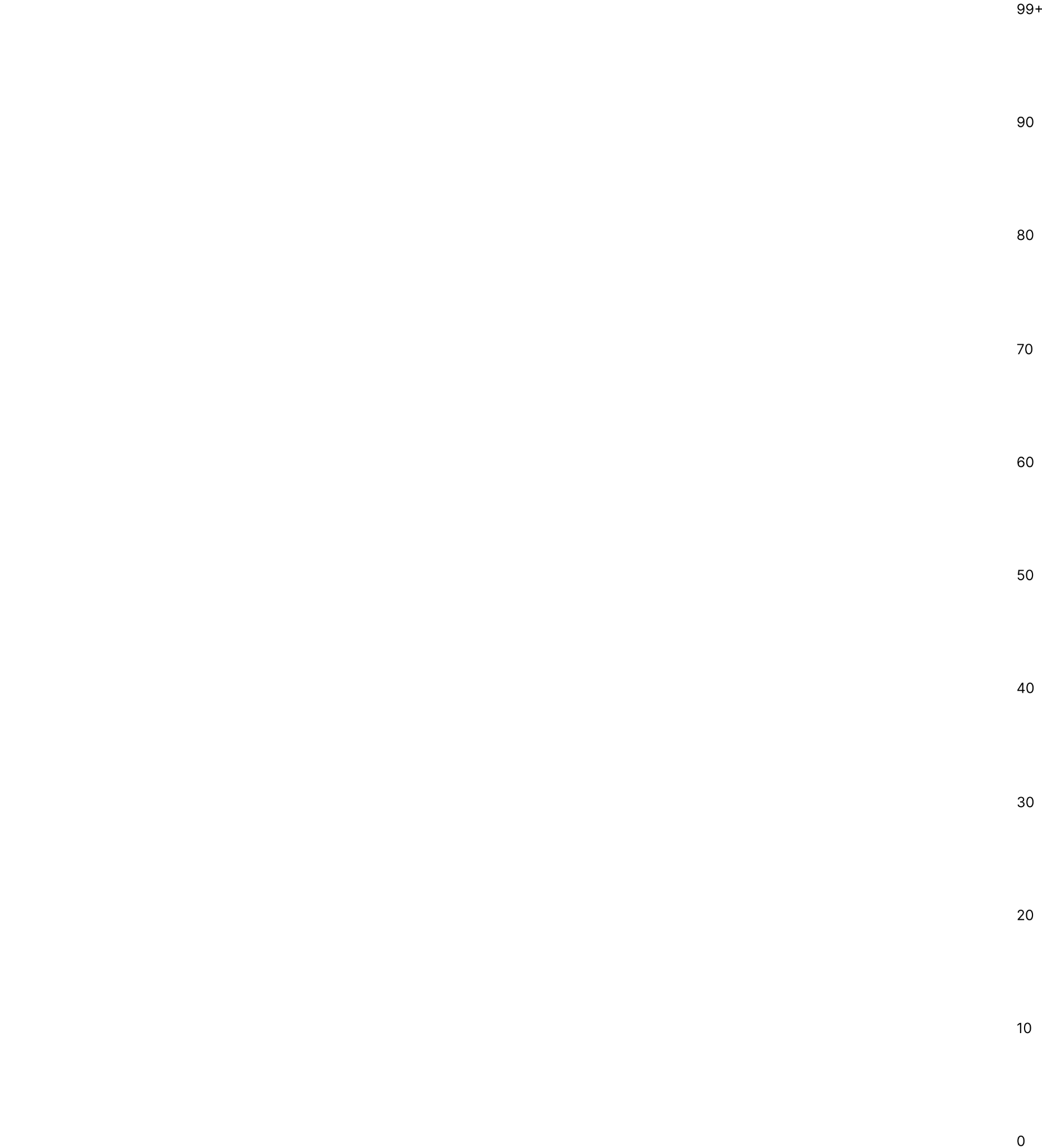 90
80
Anzahl Einwohner:innen in der Schweiz nach Alter
70
60
50
Weiss = Personen im Arbeitsmarkt
40
30
Geburten nach Jahr: 
1958: 91’421
2008: 76’691
20
10
Quelle: Bundesamt für Statistik
120K
60K
0K
Die Lehre als Königsweg
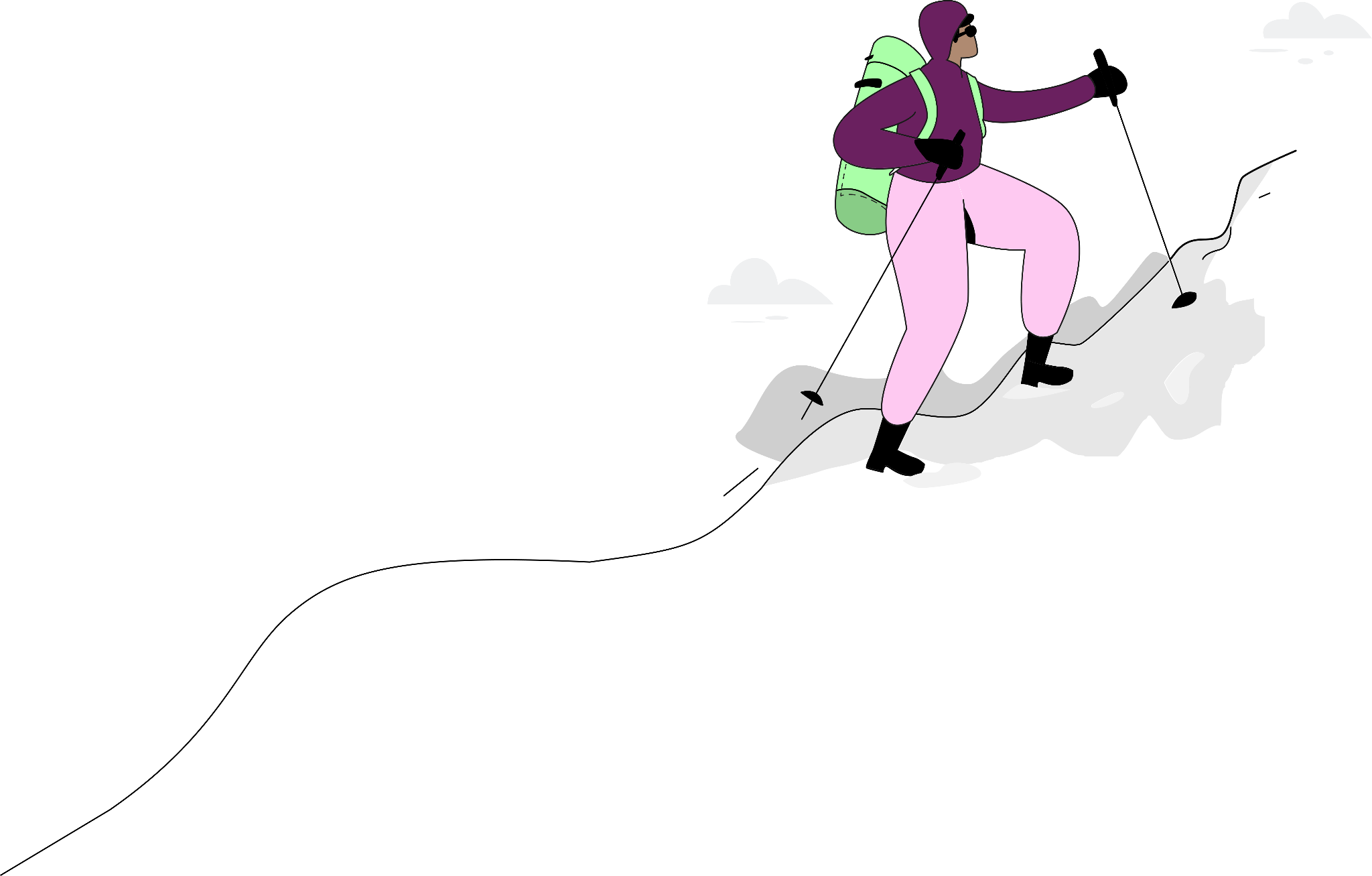 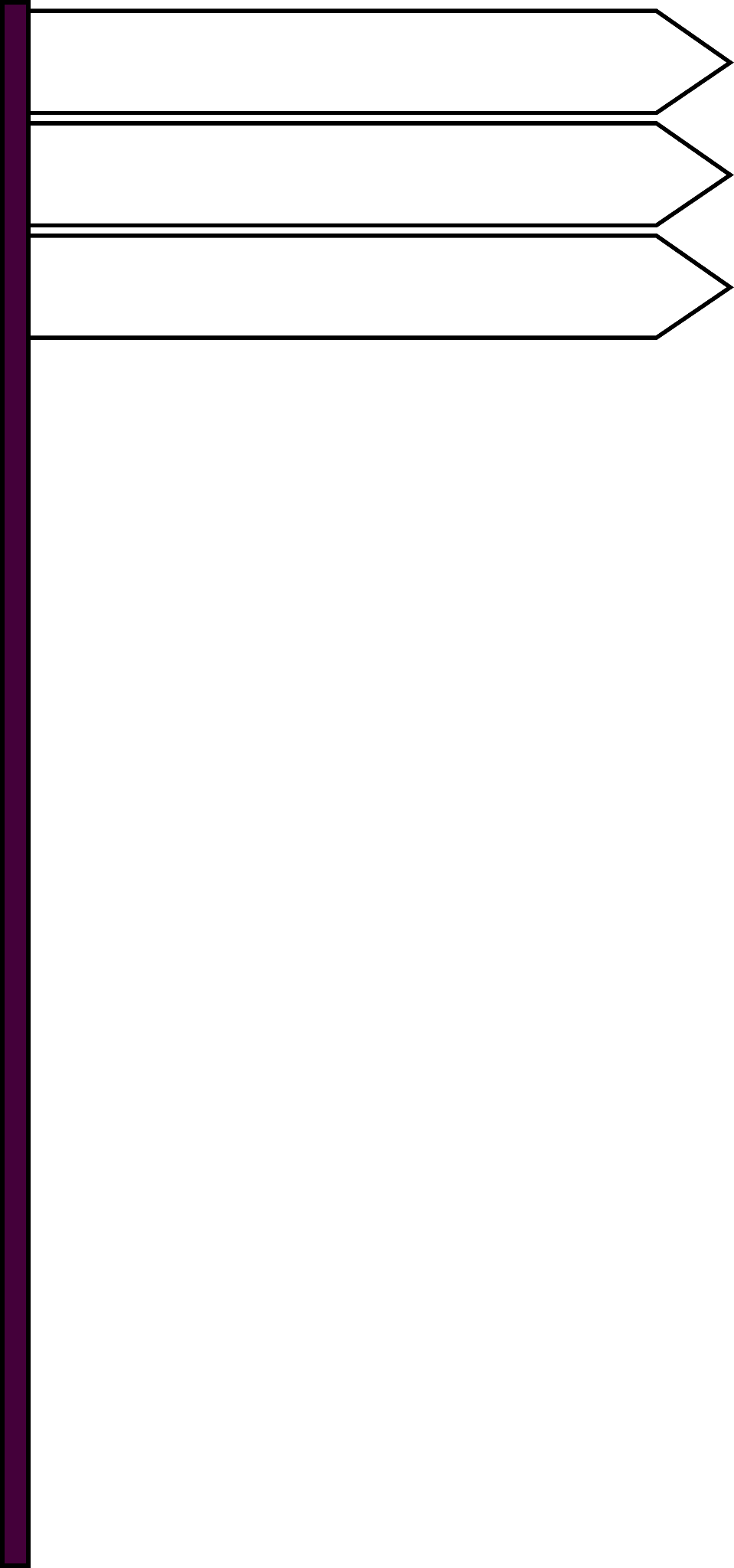 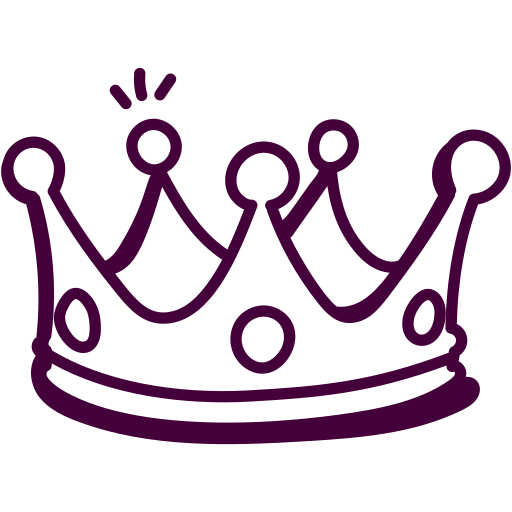 Young Talents
Fakten zum 
Lehrstellenmarkt
Gen Z im Lehrstellenmarkt
18’690 (21%)
Zwischenlösung
76'261besetzte Lehrstellen
 
→ 12.86% unbesetzt
40’050 (45%)
Abschluss der obligatorischen 
Schulzeit (3. OS)
Berufliche Grundbildung
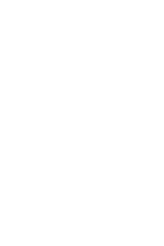 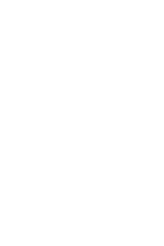 ? SuS
28’480 (32%)
Allgemeinbildender Weg (Gymnasium, FMS)
Quelle: Nahtstellenbarometer 2024
Wir wissen
Früher waren Lehrstellen umkämpft
Heute sind Lernende umkämpft
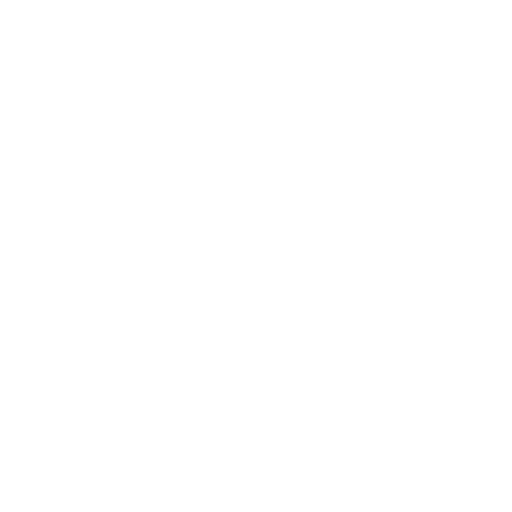 [Speaker Notes: Was muss unternommen/geboten werden, um interessierte junge Menschen für das eigene Unternehmen zu gewinnen?
Wir kommen am Schluss vor allem noch auf die Handlungsempfehlungen zu sprechen. 
Wichtig ist sicher, sich in die Jungen hineinzuversetzen -> das erste Mal im Prozess von Stellen suchen, dabei noch Pupertät etc.
Jugendgerechte Kommunikation, Videos und Bilder sowie ein simpler Bewerbungsprozess gehören auf alle Fälle dazu.]
Let’s play
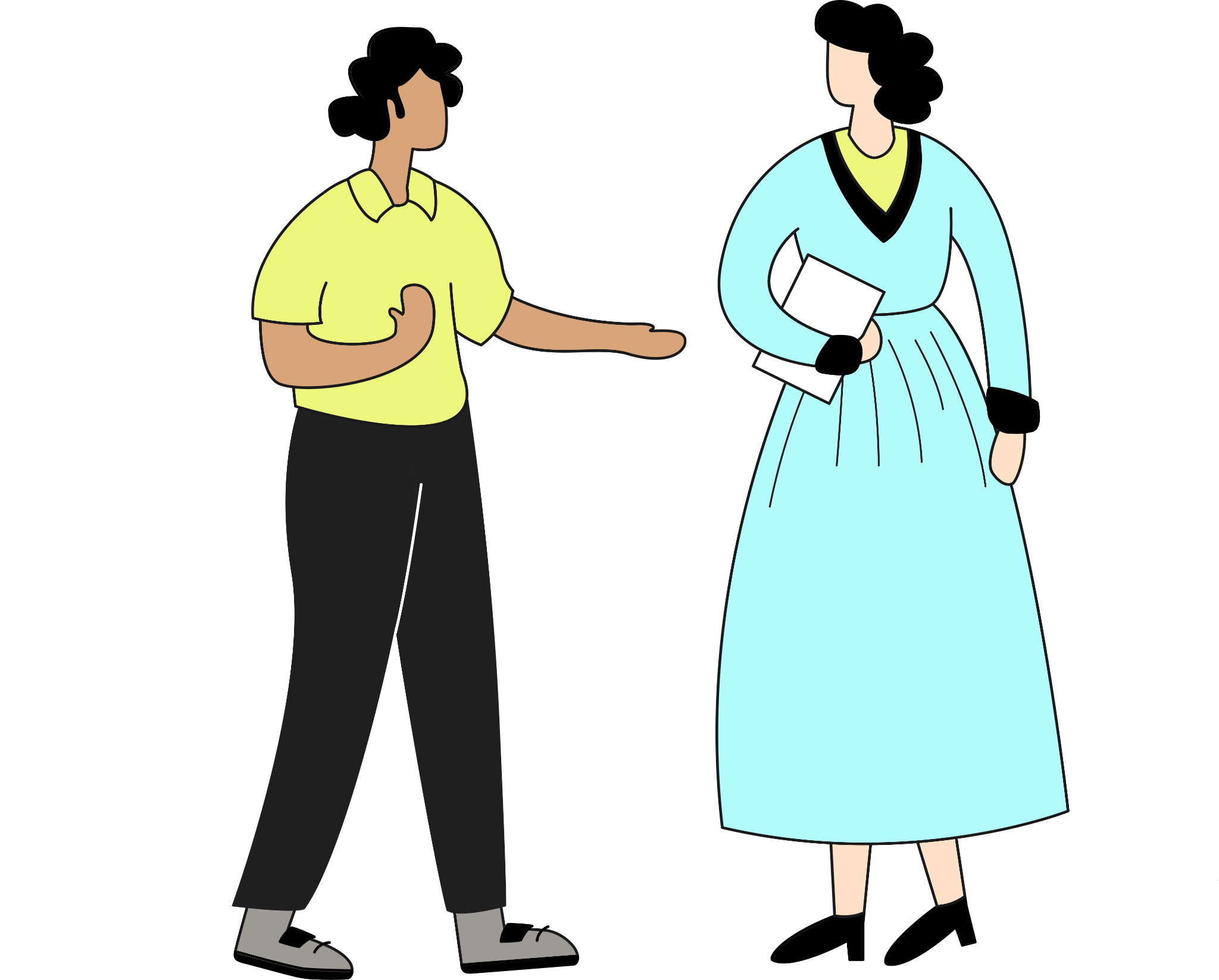 [Speaker Notes: https://create.kahoot.it/creator/0599a109-dd5c-4f6f-b133-8abf4e9956f3

Login
yousty_team
Yousty_2020]
Wie oft suchen Jugendliche pro Tag nach dem Beruf Elektroinstallateur/in EFZ?
a) 122 Mal pro Tag
b) 12 Mal pro Tag
c) 22 Mal pro Tag
d) 2 Mal pro Tag
Wie oft suchen Jugendliche pro Tag nach dem Beruf Elektroinstallateur/in EFZ?
a) 122 Mal pro Tag
b) 12 Mal pro Tag
c) 22 Mal pro Tag
d) 2 Mal pro Tag
Welchen Rang der beliebtesten Lehrberufe belegt der Beruf Elektroinstallateur/in EFZ?
a) 42. Rang
b) 124. Rang
c) 24. Rang
d) 142. Rang
Welchen Rang der beliebtesten Lehrberufe belegt der Beruf Elektroinstallateur/in EFZ?
a) 42. Rang
b) 124. Rang
c) 24. Rang
d) 142. Rang
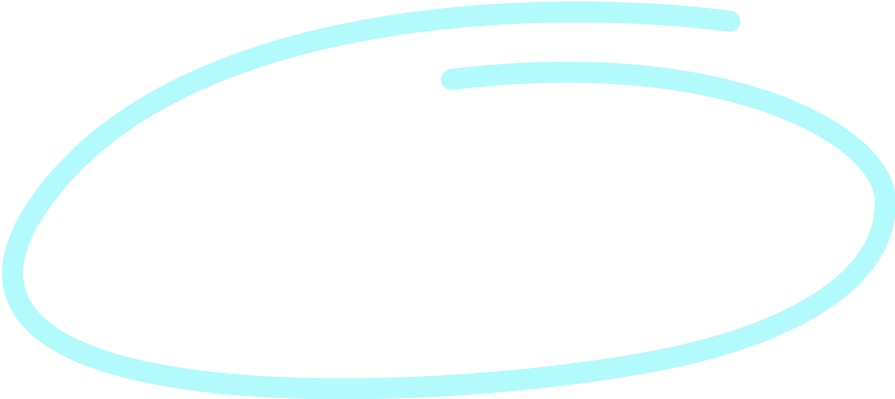 Insights rund um die Branche
Aufrufe Berufsbild (Elektroinstallateur/in EFZ)1.1.24 - 31.12.24
12’846
Suchanfragen 1.1.24-31.12.24
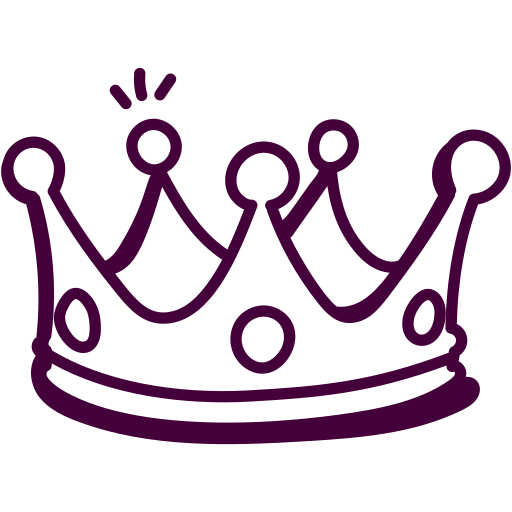 Elektroinstallateur/in EFZ
24. Rang
44’540 Anfragen (+42% zum Vorjahr)
→ 122 Anfragen pro Tag!
Montage-Elektriker/in EFZ
22’285 Anfragen (+38% zum Vorjahr)
Elektroplaner/in EFZ
17’616 Anfragen (+28% zum Vorjahr)
Platz 1: 
Kaufmann/-frau EFZ - 1’085’828 Anfragen
Aufrufe Lehrstellen-profile 2023-2024
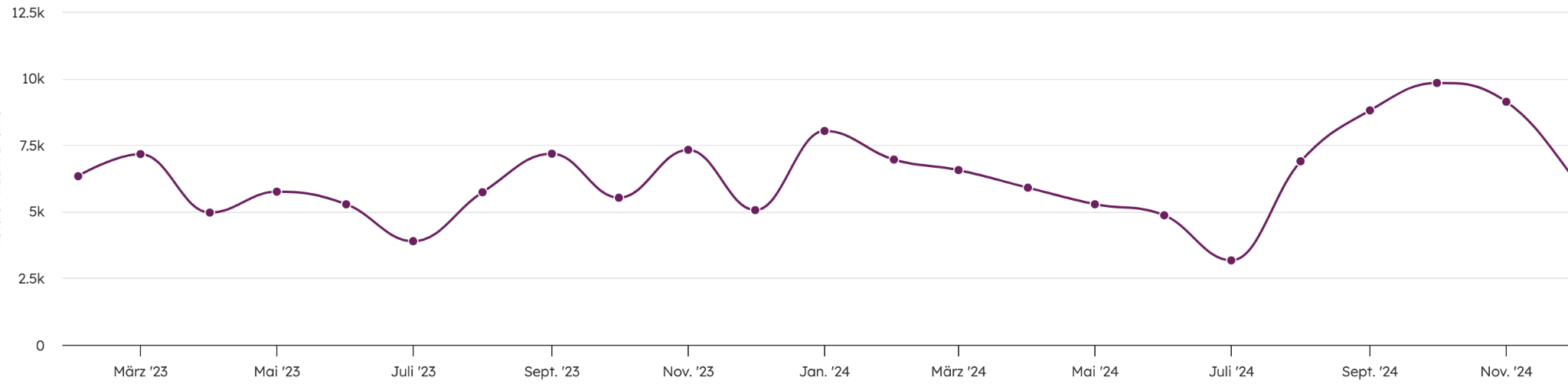 Quellen: yousty.ch
[Speaker Notes: Erfreulich, dass die Banklehre weiterhin beliebt ist. Was sind Gründe dafür?
Eltern
Reputation
spezielle Förderprogramme für Jugendliche

Man hört oft, dass die Banklehre im positiven Sinne eine sehr fordernde Lehre sei? Weshalb diese verbreitete Meinung?
hohe Anforderungen beim Rekrutierungsprozess resp. auch bei Zeugnissen

Worauf muss geachtet werden, damit die Banken auch in Zukunft attraktive Ausbildungsbetriebe bleiben?
Nähe zur Zielgruppe - neu dann Gen Alpha
versuchen verstehen zu wollen
Trends etc.
schnelle Reaktion Bewerbungsprozess (bsp. Galaxus)]
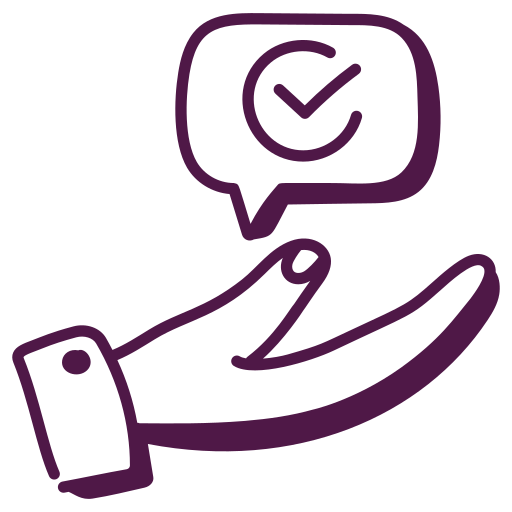 Young Talents
Handlungsempfehlungen: Effektive Ansprache
People follow people
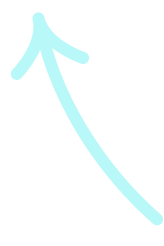 Cristiano Ronaldo
Nike
600M
303M
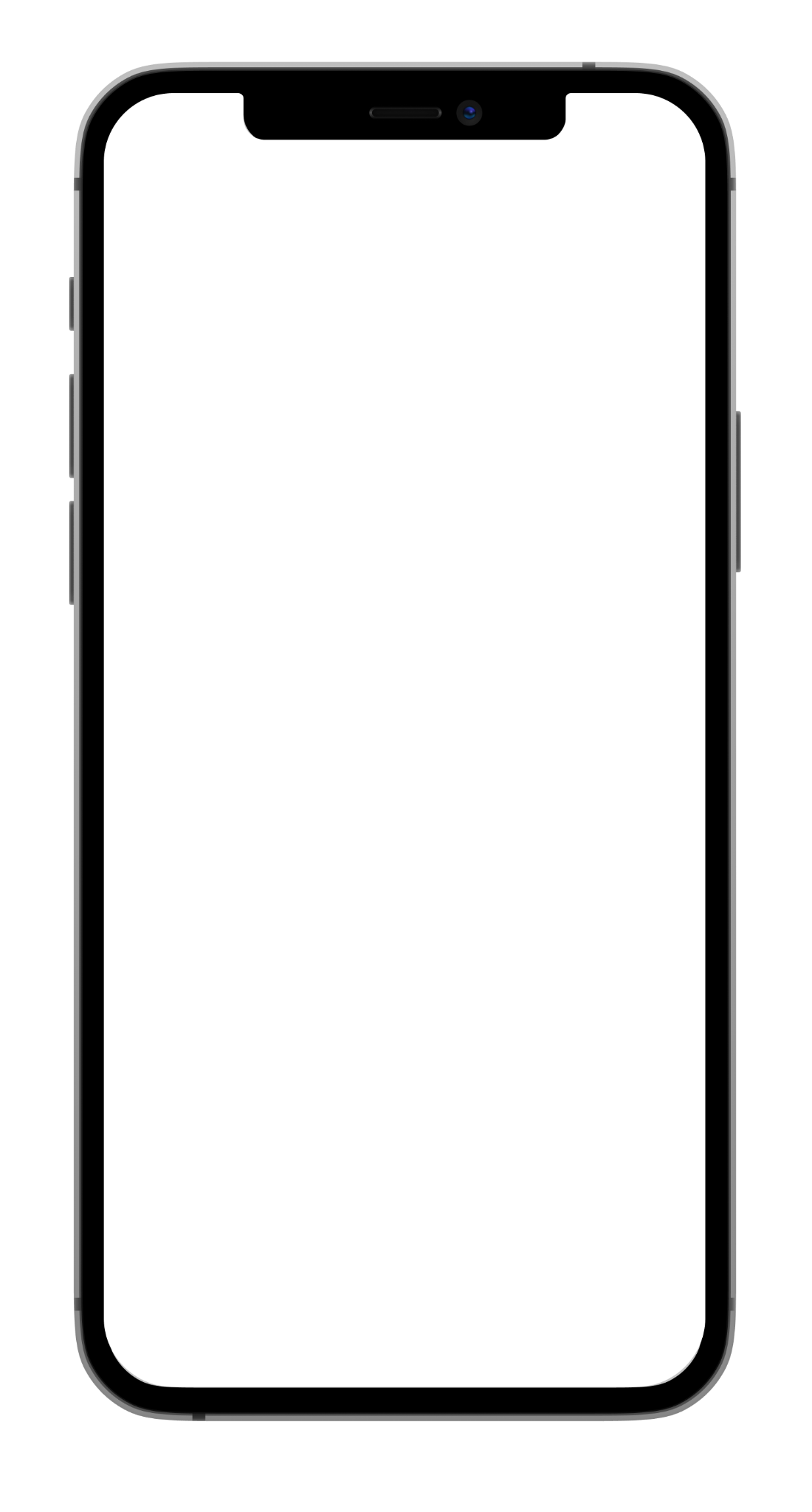 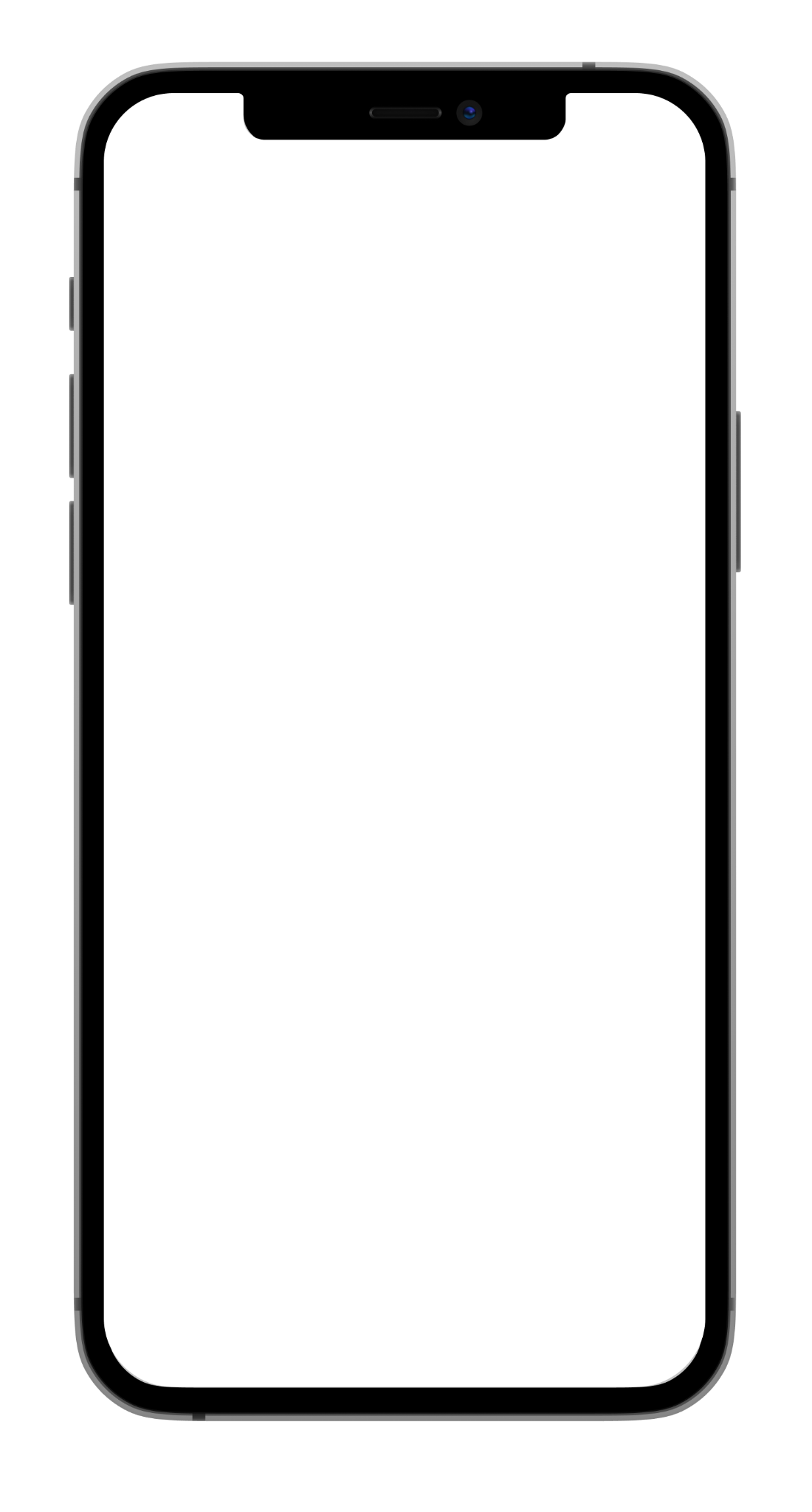 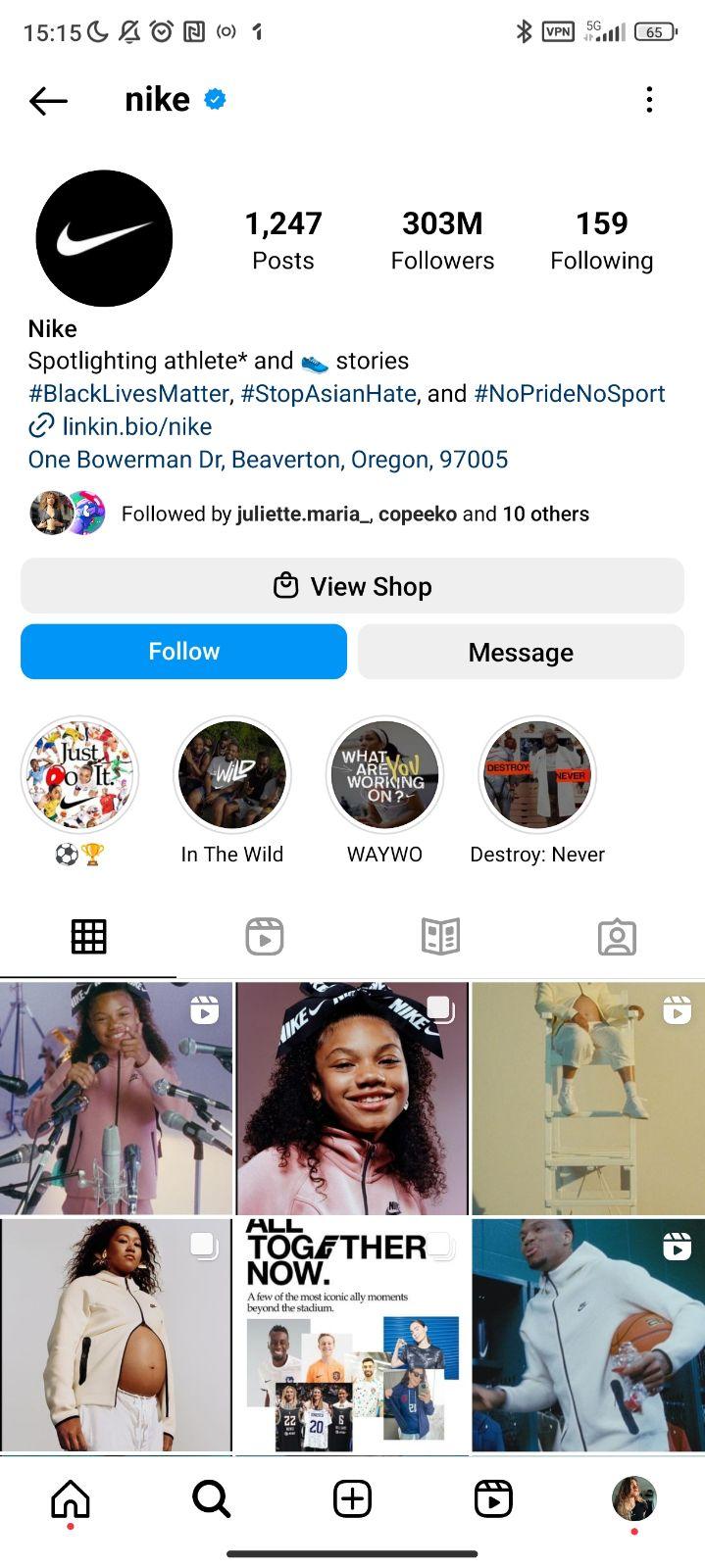 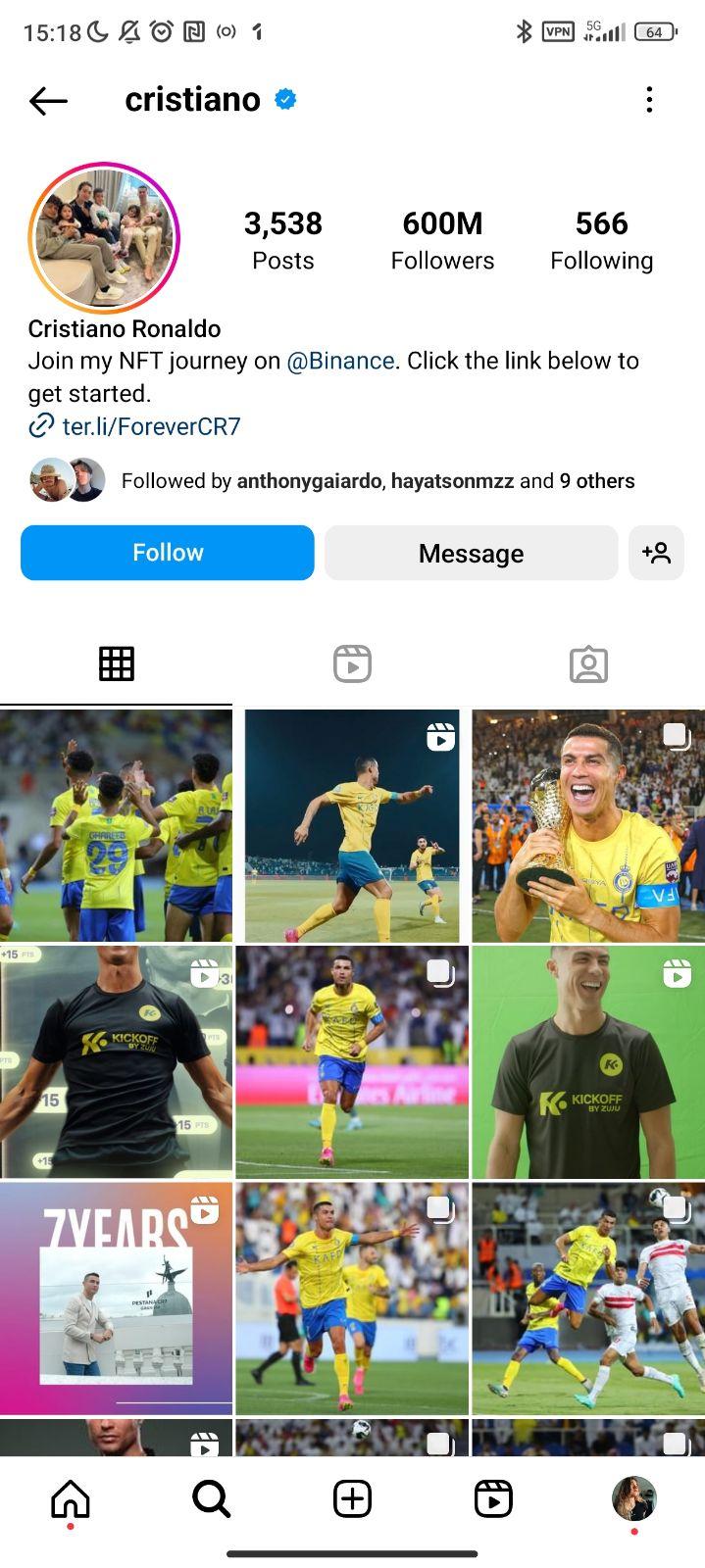 Was ist in der Lehre wichtig
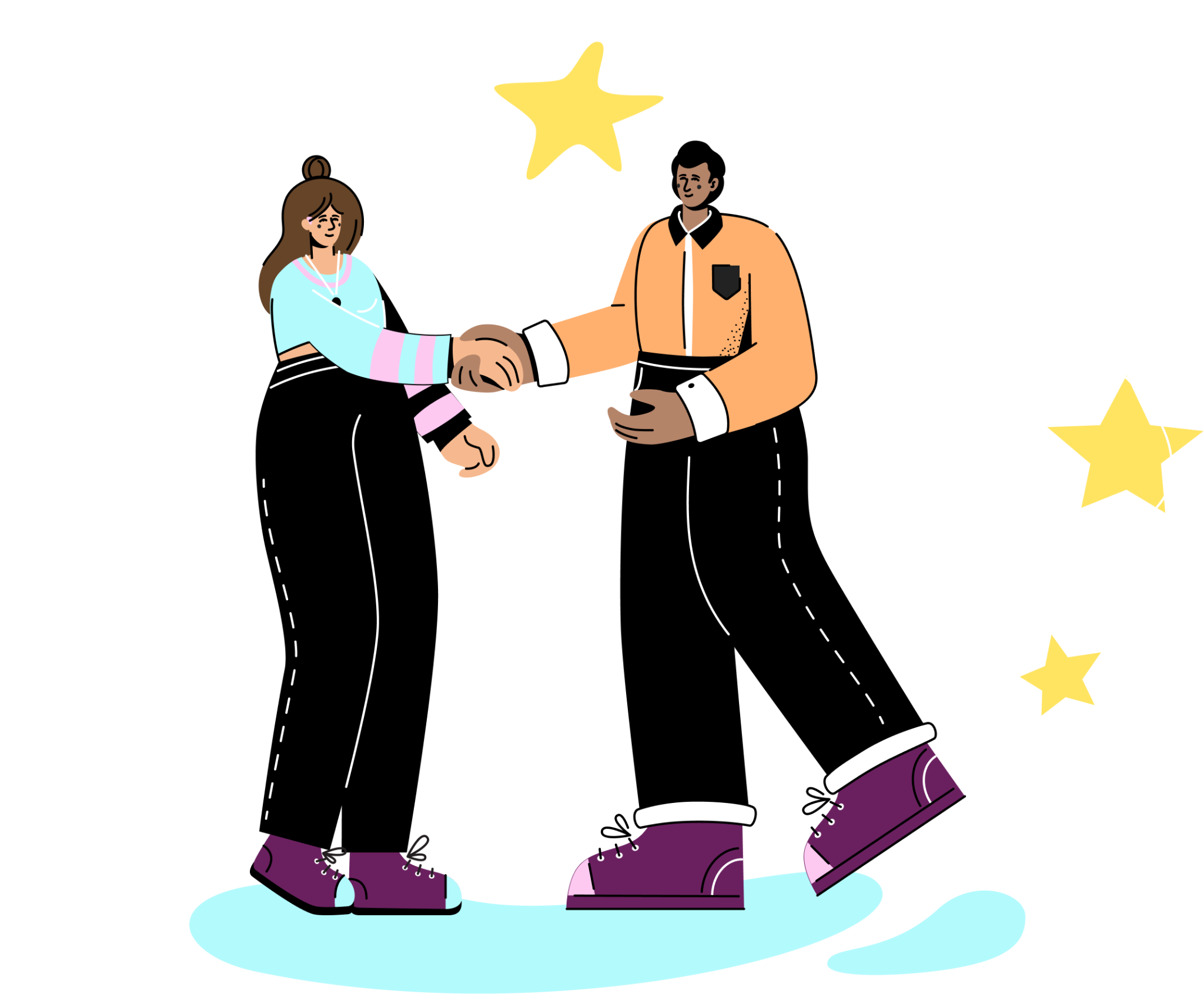 1.  Berufsbildende2. Respekt3. Team
Quelle: Lernendenbarometer 2023 | professional.ch
Kurz & bündig…
…auch wir waren mal jung :)
Im Fokus: Erwachsen werden, das Leben entdecken, unabhängig sein.
Ansprüche der Jungen an die Arbeit: 
Selbstverwirklichung
Streben nach Sinn und Visionen
Flexibilität & schnelle Weiterentwicklung
klare, kurz gesteckte Zielvorgaben und sofortige Feedbacks
psychologische Sicherheit für “ihre” Probleme
top motivierte Vorgesetzte -> Vorbilder
Das Team und die Teamkultur sind zentral
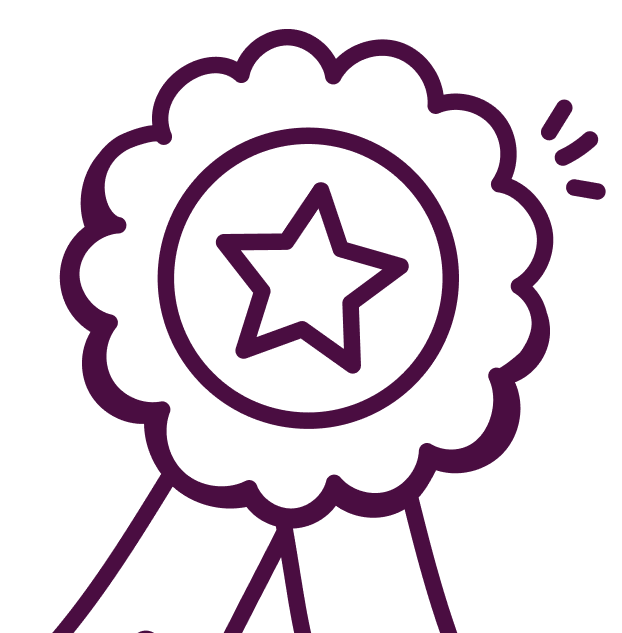 Ohne Nachwuchs gibt es keine Zukunft
Auf Augenhöhe begegnen
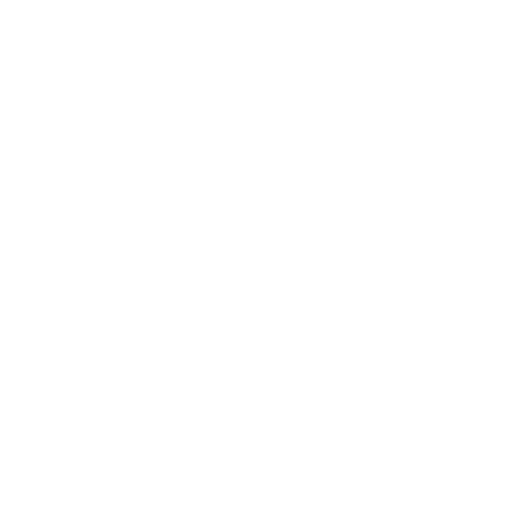 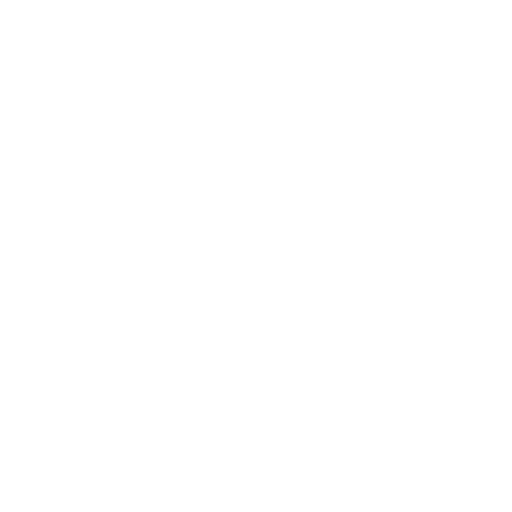 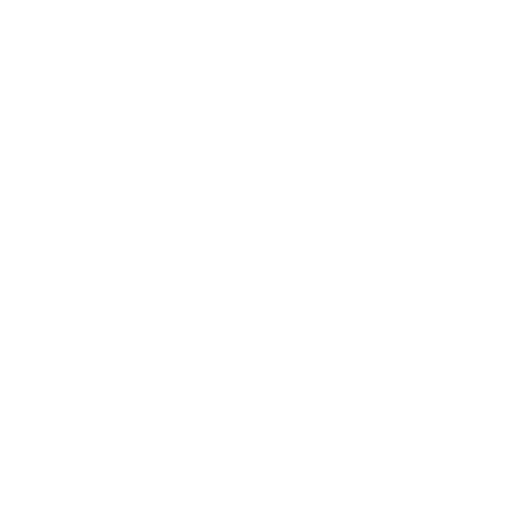 Langfristig denken
Sinnhaftigkeit aufzeigen
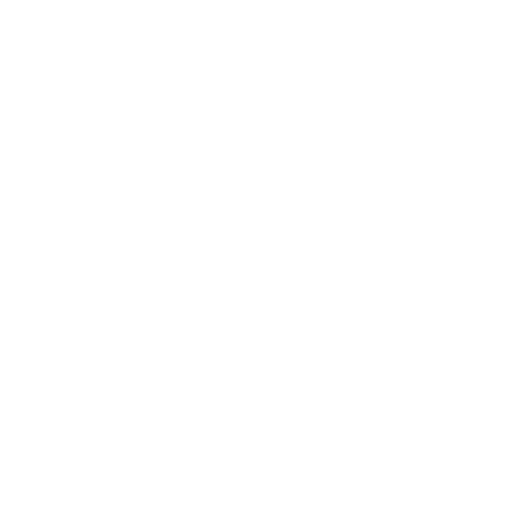 Karrierechancen aufzeigen
[Speaker Notes: Langfristig denken! Die Berufsbildung ist zentral, um den Fachkräftemangel zu bekämpfen. Es lohnt sich zudem, in die jungen Fachkräfte zu investieren.

Den jungen Talenten auf Augenhöhe begegnen: Bei der Ausschreibung der Lehrstellen und bei der Betreuung.

Berufsstolz sichtbar machen & Sinnhaftigkeit des Berufes den jungen Talenten aufzeigen.

Karrierechancen aufzeigen! Der Weg vom Lernenden zum CEO ist möglich, wir müssen ihn wiederbeleben.]